Lab 1-A: Breaking AES-128PART B: DPA ATTACK
Module 3.1 from ChipWhisperer.io

Trainer: Colin O’Flynn
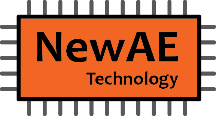 Objectives
Open Data, See Power Difference
Perform Basic DPA Attack in Python
Starting Script – Open Data
from chipwhisperer.common.api.CWCoreAPI import CWCoreAPI
from matplotlib.pylab import *
import numpy as np

cwapi = CWCoreAPI()
cwapi.openProject(r'E:\chipwhisperer_projects\tmp\dpa_dem.cwp')

tm = cwapi.project().traceManager()
ntraces = tm.numTraces()
npoints = tm.numPoints()
Extending Script – Plot One Bit
#Do each trace loop
for n in range(0, ntraces):
    trace = tm.getTrace(n)
    tin   = tm.getTextin(n)
        
    if tin[bytenum] & (1<<bit):
        oneguess += trace
        numone += 1
    else:
        zeroguess += trace
        numzero += 1            

oneguess = oneguess / float(numone)
zeroguess = zeroguess / float(numzero)

diff = (oneguess - zeroguess).T

plot(diff)
show()
#We will store 0-guess here
zeroguess = np.zeros((1,npoints))

#We will store 1-guess here
oneguess = np.zeros((1,npoints))


bytenum = 0
bit = 0
##BITWISE GUESS STARTS HERE

#Count 1 and 0 for averaging
numone = 0
numzero = 0
Expected Result
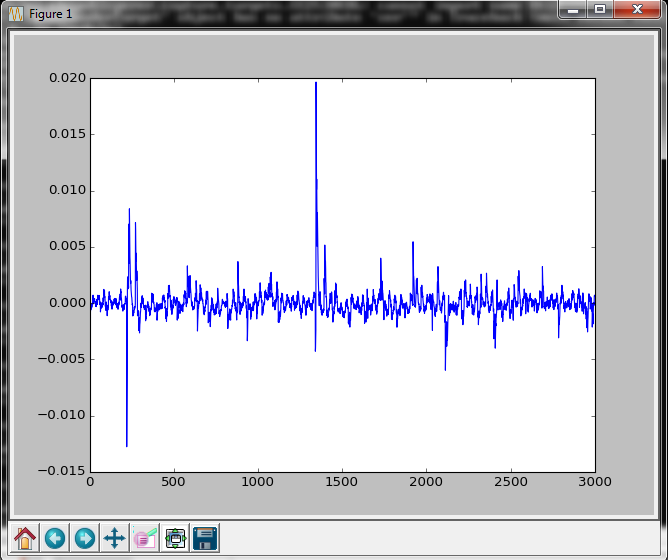 Extending to Multiple Bits
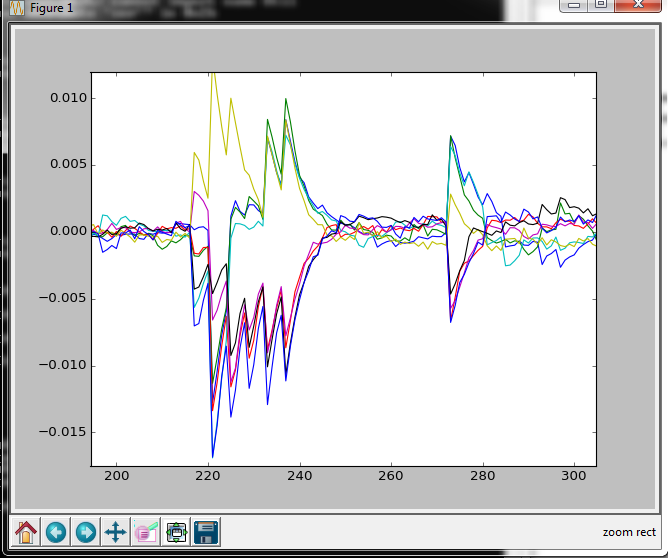 for bit in range(0, 8):

    numone = 0
    numzero = 0

    for n in range(0, ntraces):
         ...
Making Guess from Leakage
diff = (oneguess - zeroguess).T
    
    if diff[235] > 0:
        byte |= (1<< bit)
Build up byte from this!
This training content is Copyright © NewAE Technology Inc. 2016-2017. ChipWhisperer is a trademark of NewAE Technology Inc., registered in the United States of America and Europe. See terms and conditions at ChipWhisperer.io